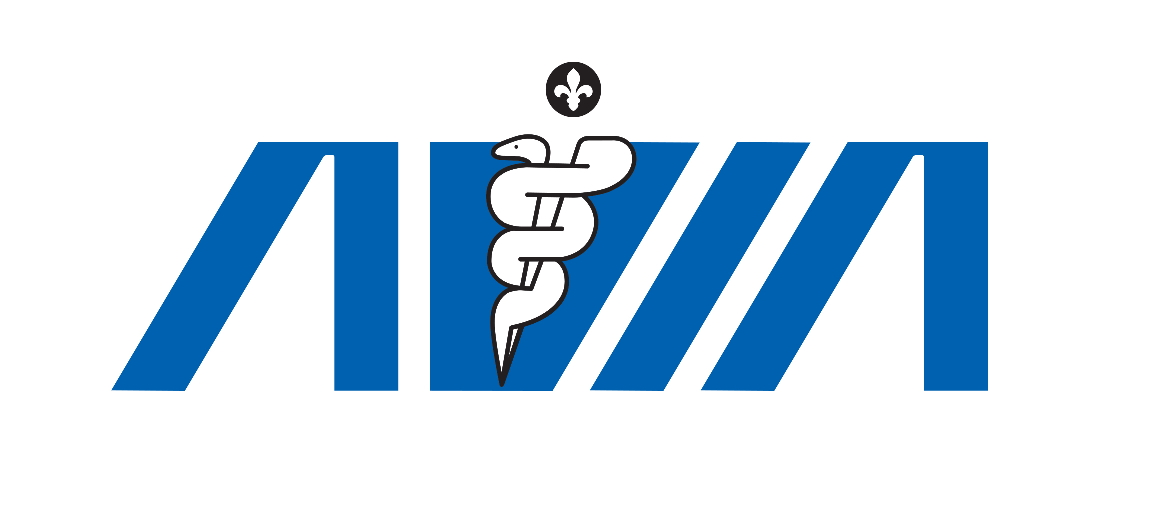 La Bronchite Infectieuse Variant Delmarva (DMV)Où en sommes-nous ?
Louise Mercier DMV Dipl ACPV
Services Vétérinaires Louise Mercier inc

Pour l’Association des Médecins Vétérinaires en Industrie Animale (AVIA)
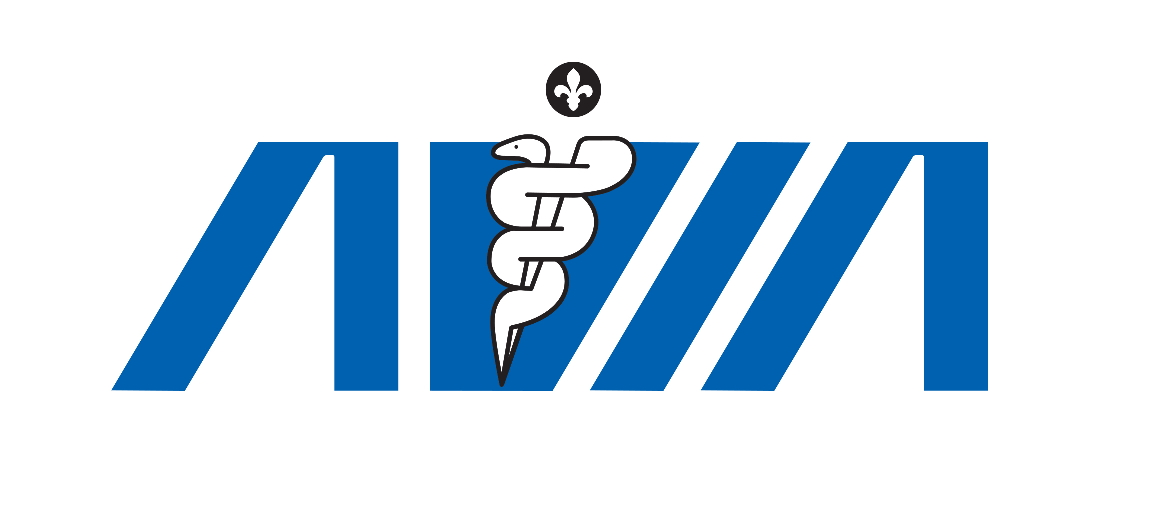 Plan
Connaissance générale 
Situation Actuelle au Québec
EQCMA & MAPAQ & FMV
Conséquences chez le poulet
Vaccination
Moyens de prévention
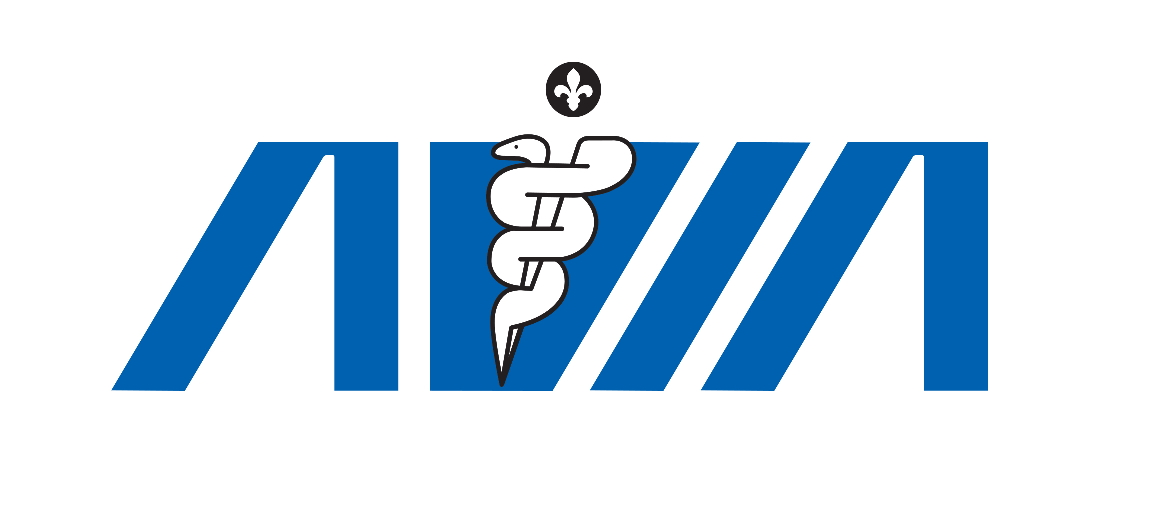 Bronchite infectieuse chez le poulet
Connaissances générales et simplifiées

C’est un Coronavirus 

Cause les mêmes symptômes que le Covid-19
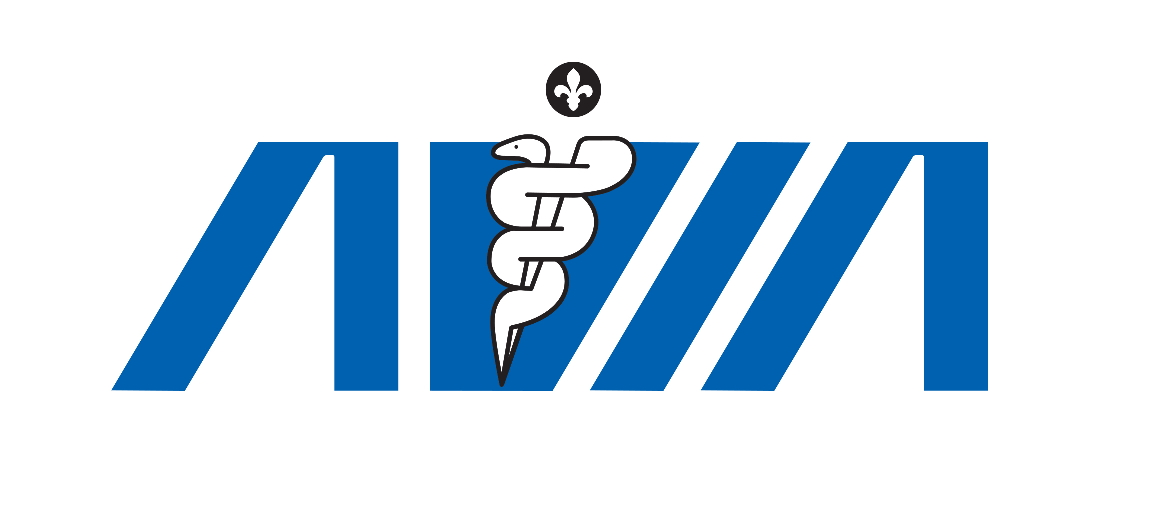 Bronchite infectieuse chez le poulet
Apparition de nouvelles souches à chaque année

certaines passent inaperçues
d’autres causent plus de problèmes
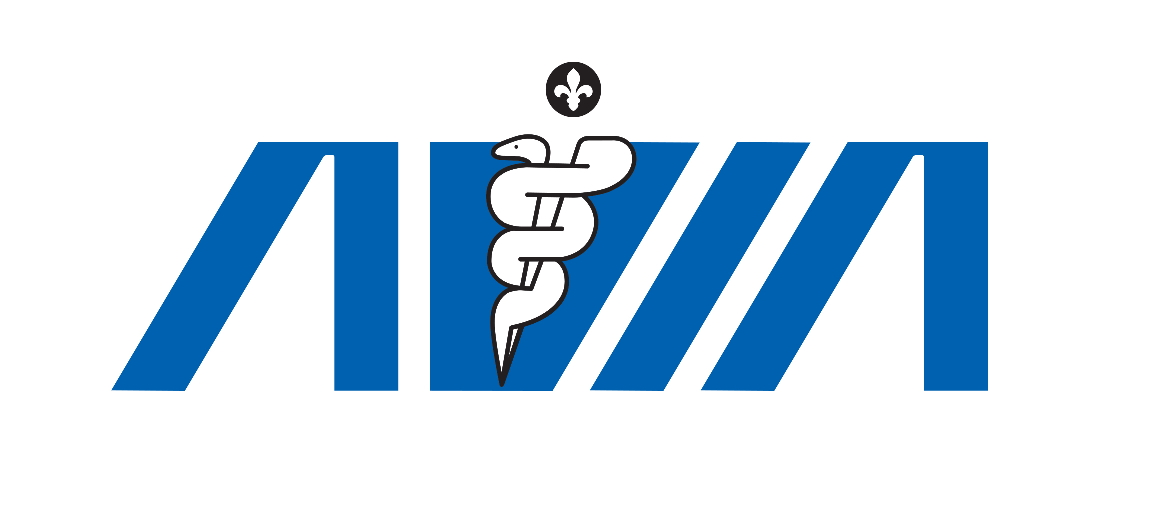 Bronchite infectieuse chez le poulet
Comme c’est un virus : 

ne peut pas se traiter avec un antibiotique
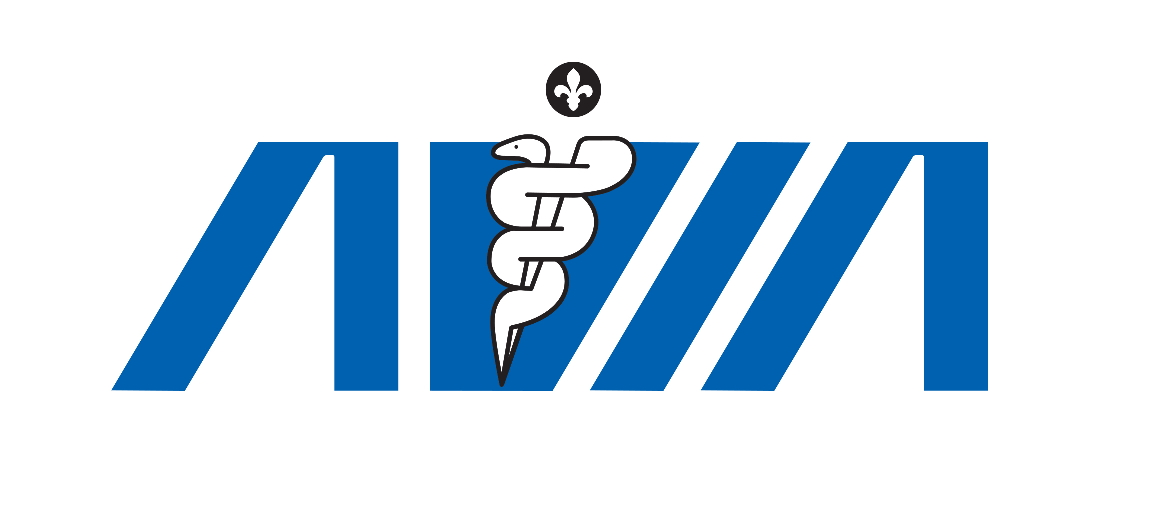 Bronchite infectieuse chez le poulet
Affecte les poulets de chair, les reproducteurs et les poules pondeuses

N’affecte pas le dindon

La bronchite ne se transmet pas de façon verticale, des parents à la progéniture
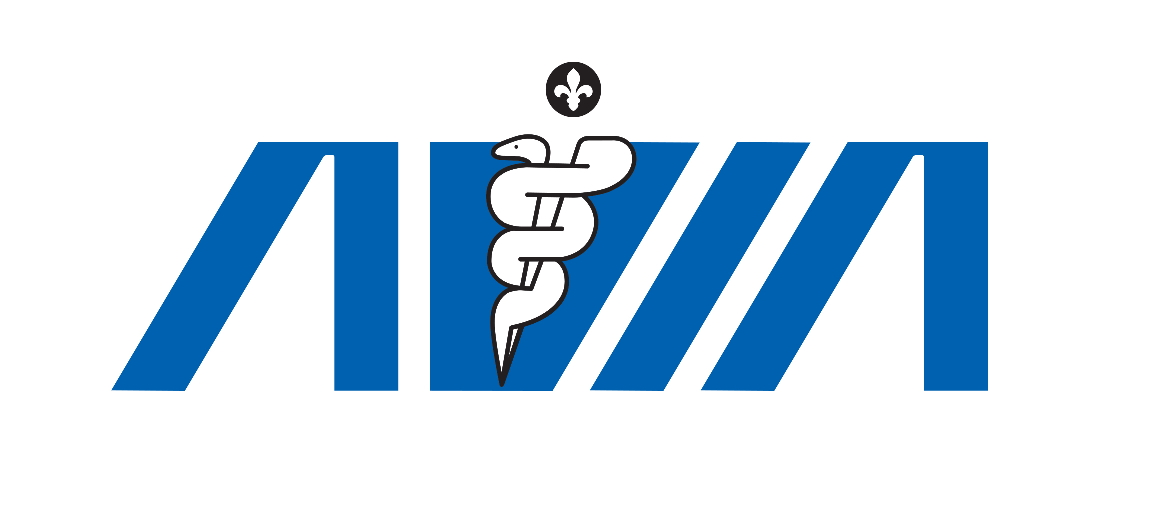 Bronchite infectieuse chez le poulet
Virus survit très bien par temps froid
Surtout si protégé par de la matière organique

Virus est fragile et facile à tuer s'il est exposé à 
des températures chaudes (100F / 38C)
à plusieurs désinfectants
Bronchite infectieuse chez le poulet
Mode de transmission - 1

Chez le poulet infecté
Virus présent dans les sécrétions respiratoires pendant 10 à 14 jours

Pourra contaminer les bottes et vêtements des employés qui transporteront le virus dans les autres parquets, étages ou bâtiments
Bronchite infectieuse chez le poulet
Mode de transmission - 2

Chez le poulet infecté
Virus excrété dans les fientes pendant 2 à 7 mois après l’infection
La litière et le fumier deviennent donc des sources de virus
La poussière de fumier infecté pourra voyager par aérosol sur plus d’un km
La poussière de fumier présente sur la carapace de ténébrions pourra infecter le lot suivant
Situation actuelle au Québec
Situation actuelle au Québec - 1
Basé sur la compilation des données des 
Laboratoires de Pathologie Animale du Québec (MAPAQ)

Séquençage 
Analyse demandée par un médecin vétérinaire
Permet de déterminer la souche du virus de la Bronchite
Situation actuelle au Québec
Souche Delmarva = absente du Québec en 2015
Situation actuelle au Québec
Souche Delmarva = absente du Québec en 2015
Situation actuelle au Québec - 2
Basé sur un travail fait par l’EQCMA en 2017


En collaboration avec les laboratoires du MAPAQ et de la FMV
Situation actuelle au Québec - 2
Pour chaque diagnostic positif IBV-DMV au laboratoire de pathologie
Juin à octobre 2017
Collecte de données par l’EQCMA
En collaboration avec le vétérinaire praticien

7 cas positifs chez le poulet
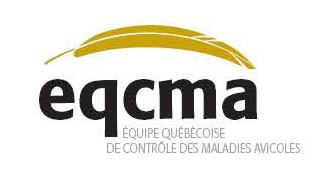 Situation actuelle au Québec - 2
7 cas positifs chez le poulet

Attention 
petit échantillon
Peut voir une tendance
Mais ne peut pas tirer de conclusions
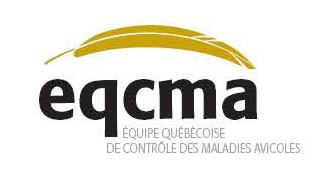 Situation actuelle au Québec - 2
Déjà présent dans toutes les régions du Québec


À noter qu’il n’y a plus de laboratoire de pathologie dans Lanaudière.  
Cette région fait donc moins de soumissions au laboratoire.
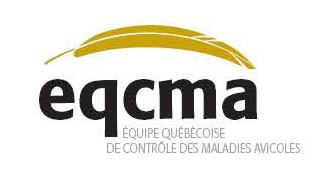 Situation actuelle au Québec - 2
Tendance = Le lot non vacciné au couvoir et à la ferme a subi les plus fortes pertes
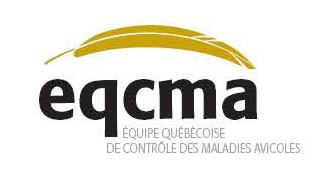 Situation actuelle au Québec - 2
Tendance = Les lots vaccinés uniquement au couvoir ont subi des pertes moyennes
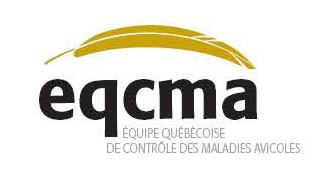 Situation actuelle au Québec - 2
Tendance = Les lots vaccinés au couvoir et à la ferme ont subi des pertes minimes
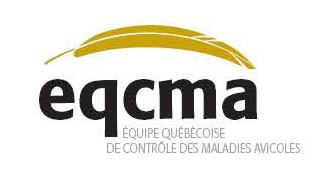 Vaccination
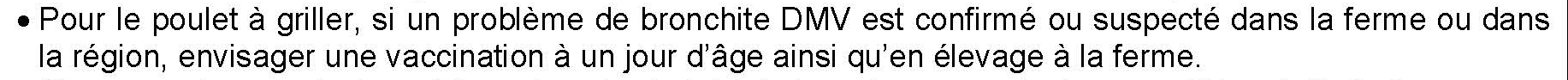 Bronchite infectieuse, variant Delmarva (DMV)       Conséquences chez le poulet
Bronchite infectieuse, variant Delmarva (DMV)       Conséquences chez le poulet
Signes cliniques

Fièvre
Plumage ébouriffé
Poulets couchés en tas
Baisse de l’activité
Recherche la chaleur
Bronchite infectieuse, variant Delmarva (DMV)       Conséquences chez le poulet
Signes cliniques

Toux et/ou éternuements
Difficultés respiratoires
Écoulements aux yeux
Bronchite infectieuse, variant Delmarva (DMV)       Conséquences chez le poulet
Conséquences

Diminution du gain de poids
Détérioration de la conversion alimentaire
Bronchite infectieuse, variant Delmarva (DMV)       Conséquences chez le poulet
Conséquences

Augmentation de la susceptibilité aux infections bactériennes secondaires
Condamnations
Problèmes locomoteurs
Vaccins contre le variant DMV
Vaccins contre le variant DMV
Non, il n’existe pas de vaccins commerciaux contre la souche DMV

Tout comme il n’en existait pas contre les souches variantes Qu16, 4/91, présentes au Québec avant 2016

Mais la vaccination bronchite a toujours aidé
Vaccins contre le variant DMV
Si j’essaie de simplifier l’action d’un vaccin

Stimule 2 types d’immunité
Immunité locale dans les ganglions (nez, sinus, yeux)
Immunité systémique avec des anticorps
Vaccins contre le variant DMV
Si j’essaie de simplifier l’action d’un vaccin

Stimule 2 types d’immunité
Immunité locale dans les ganglions (nez, sinus, yeux)
Globules blancs et macrophages qui vont manger le virus
Fonctionne mieux avec un vaccin en aérosol bien qu’un vaccin administré dans l’eau de boisson la stimulera aussi
Ne se mesure pas avec des prises de sang

2. Immunité systémique avec des anticorps
Vaccins contre le variant DMV
Si j’essaie de simplifier l’action d’un vaccin

Stimule 2 types d’immunité
Immunité locale dans les ganglions (nez, sinus, yeux)
Immunité systémique avec des anticorps
Ce sont les anticorps dans le sang qui vont bloquer le virus
Se mesure avec des prises de sang
Vaccins contre le variant DMV
Si j’essaie de simplifier l’application d’un vaccin à la ferme

Tous les vaccins Bronchite bien administrés vont être bénéfiques

Certaines études et observations terrain suggèrent que l’utilisation d’un vaccin contenant 2 souches (MASS-CONN) offre une meilleure protection contre le variant DMV
réf. Dr Brian Jordan et Dr Mark Jackwood, Université of Georgia
Comment vacciner
Comment vacciner
Le vaccin Bronchite est un vaccin très fragile.

Le vaccin bronchite sera affecté par la température de l’eau utilisée pour administrer le vaccin

réf.:  Infectious Bronchitis – History of variants and strategies for control. Dr Brian Jordan, University of Georgia, USA  2017
Comment vacciner
Le vaccin Bronchite est un vaccin très fragile.

Lorsque dilué dans une eau plus chaude que 20C – 68 F
le vaccin Bronchite sera tué immédiatement
Comment vacciner
Le vaccin Bronchite est un vaccin très fragile.

Lorsque dilué dans une eau froide mais qui a le temps de se réchauffer durant la vaccination, le vaccin commencera à se détériorer lorsque l’eau atteindra 18C – 64F
Comment vacciner
Le vaccin Bronchite est un vaccin très fragile.

Lorsque le vaccin Bronchite est dilué dans une eau froide à 4C – 39F, le vaccin sera stable durant 4 heures

4C – 39F est la température d’un frigo
Comment vacciner
Le vaccin Bronchite est un vaccin très fragile.

Type d’eau
Idéalement une eau déminéralisée achetée en pharmacie
Eau en bouteille sans chlore (bien lire l’étiquette)
Eau sans chlore
Comment vacciner
Si l’administration du vaccin n’est pas uniforme entre les poulets
Certains poulets vont recevoir une double dose alors que d’autres en recevront très peu
Celui qui en a reçu trop va réagir plus fortement au vaccin
Va excréter le virus vaccinal en plus grande quantité
Celui qui en a reçu très peu va se faire contaminer et va faire une 2ième réaction
Va excréter le virus vaccinal en plus grande quantité mais plus tard dans la semaine
Et la roue est partie (rolling reaction)
Peut durer 10-14 jours
Va ouvrir la porte aux infections bactériennes secondaires
Comment vacciner
Si l’administration du vaccin n’est pas uniforme entre les poulets
Certains poulets vont recevoir une double dose alors que d’autres en recevront très peu
Celui qui en a reçu trop va réagir plus fortement au vaccin
Va excréter le virus vaccinal en plus grande quantité
Celui qui en a reçu très peu va se faire contaminer et va faire une 2ième réaction
Va excréter le virus vaccinal en plus grande quantité mais plus tard dans la semaine
Et la roue est partie (rolling reaction)
Peut durer 10-14 jours
Va ouvrir la porte aux infections bactériennes secondaires
Comment vacciner
Si l’administration du vaccin n’est pas uniforme entre les poulets
Certains poulets vont recevoir une double dose alors que d’autres en recevront très peu
Celui qui en a reçu trop va réagir plus fortement au vaccin
Va excréter le virus vaccinal en plus grande quantité
Celui qui en a reçu très peu va se faire contaminer et va faire une 2ième réaction
Va excréter le virus vaccinal en plus grande quantité mais plus tard dans la semaine
Et la roue est partie (rolling reaction)
Peut durer 10-14 jours
Va ouvrir la porte aux infections bactériennes secondaires
Technique de vaccination idéale
Selon les recommandations
Compagnies pharmaceutiques
Guide de vaccination de Cobb rédigé en 2010

Note
	Les découvertes du Dr Jordan faites en 2017 sur la survie du vaccin selon la température de l’eau change la donne
Technique de vaccination idéale
Dans l’eau de boisson

Couper le chlore 24 hres avant la vaccination
Peut être fait en administrant dans l’eau de boisson des pastilles Vac-Safe dans la bâtisse à vacciner, 24 hrs avant la vaccination 
Lever les tétines 1-2 hres avant la vaccination pour assoiffer les poulets
Idéalement, doit être fait avec des barils et une pompe submersible
La quantité d’eau à utiliser doit représenter 30% de la consommation d’eau d’une journée
Technique de vaccination idéale
Dans l’eau de boisson

Remplir les barils d’une eau sans chlore et froide 
4C – 8C (température frigo)
La maintenir froide durant toute la vaccination
Ajouter des pastilles Vac-Safe à l’eau 20 min avant l’ajout du vaccin
Le vaccin ne doit pas être consommé en moins de 2 hrs
Ne pas dépasser 4 heures
Marcher les poulets durant toute la durée de l’administration du vaccin pour favoriser une consommation de vaccin uniforme
Technique de vaccination idéale
En aérosol

Doit se faire avec une vaccineuse conçue à cette fin
Afin d’éviter de vaporiser des bactéries en plus du vaccin, la vaccineuse doit 
être désinfectée régulièrement
Les compagnies pharmaceutiques recommandent d’utiliser du peroxyde de pharmacie (bouteille brune 3%)
être entreposée dans un endroit sec et sans poussière
être entreposée ouverte et la tête en bas pour bien sécher
Technique de vaccination idéale
En aérosol

Avant chaque vaccination, faire fonctionner la vaccineuse avec de l’eau pour en vérifier les ajustements
Diluer le vaccin dans une eau froide 
température frigo de 4 – 8 C et sans chlore.  
Une eau distillé est préférable
Préparer la vaccineuse avec la quantité de vaccin nécessaire pour vacciner un étage à la fois
Technique de vaccination idéale
En aérosol

Arrêter la ventilation durant la vaccination
Marcher les poulets au centre du parquet pour les tasser de chaque côté
Ferme les lumières ou en réduire considérablement l’intensité
Lever les éleveuses si c’est possible
Vaporiser le vaccin en effectuant un aller-retour dans le parquet
Moyens de prévention
Moyens de prévention
Vaccination de tous les lots de poulets
Au couvoir et à la ferme


Diminuera la pression du virus DMV sur votre ferme
Moyens de prévention
Viser un seul âge de poulets sur votre ferme


Évitera que les plus vieux infectent les plus jeunes
Moyens de prévention
Porter des bottes qui se rendent aux genoux 
de plastique jetable ou en caoutchouc
Le pantalon est à l’intérieur de la botte
une paire de bottes par bâtisse

Empêchera le transport du virus dans les autres parquets et bâtisses
Moyens de prévention
Procéder de façon agressive au contrôle des ténébrions

Ils transportent sur leur carapace le virus variant DMV avec des particules de fumier
Moyens de prévention
Ne pas procéder à des mouvements de fumier alors que des poulets sont à l’âge critique dans vos bâtisses

Le virus de la Bronchite présent dans le fumier peut y survivre des mois 

Chauffer le fumier à 100o F durant 3 à 4 jours avant de la sortir va tuer le virus variant DMV
Moyens de prévention
Si votre ferme est contaminée par le variant DMV, un lavage et une désinfection des bâtiments peuvent être indiqués
Moyens de prévention
Avant d’étendre la ripe
Chauffez à 100o F durant 3-4 jours

Ce chauffage va tuer tous les virus de Bronchite présents
Moyens de prévention
Pour réduire l’impact des infections bactériennes secondaires

Vide sanitaire de plus de 14 jours tout au long de l’année
Moyens de prévention
Pour réduire l’impact des infections bactériennes secondaires

Entre chaque élevage, nettoyez l’intérieur de vos lignes d’eau avec un savon désincrustant et/ou dégraisseur.  Bien rincer.  Procéder par la suite à une désinfection de l'intérieur des lignes d'eau  avec un produit homologué à cette fin.
Moyens de prévention
Pour réduire l’impact des infections bactériennes secondaires

Traitement d’eau en tout temps
2 à 5 ppm de chlore libre
pH entre 5,5 à 6,0
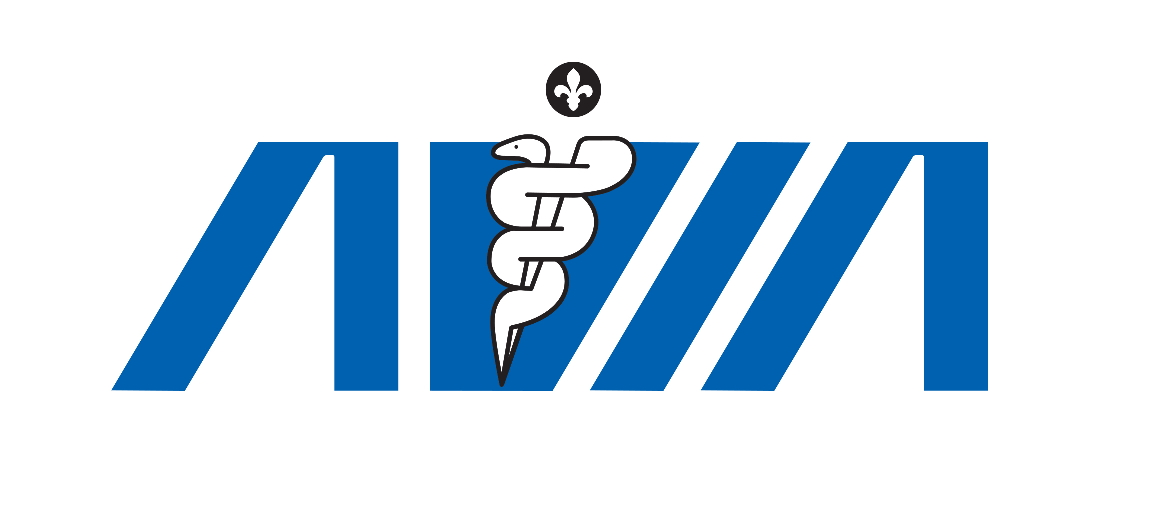 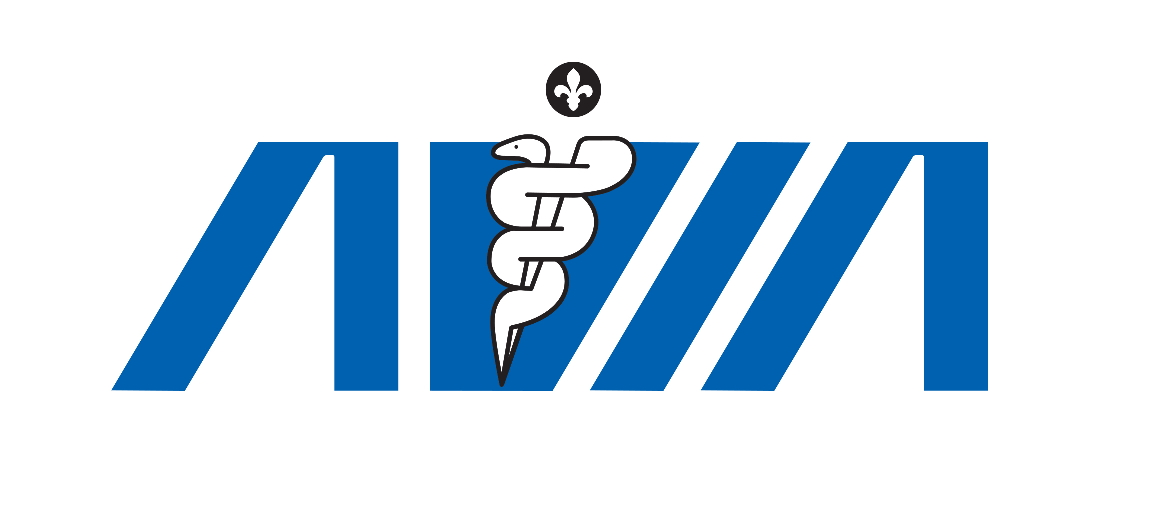 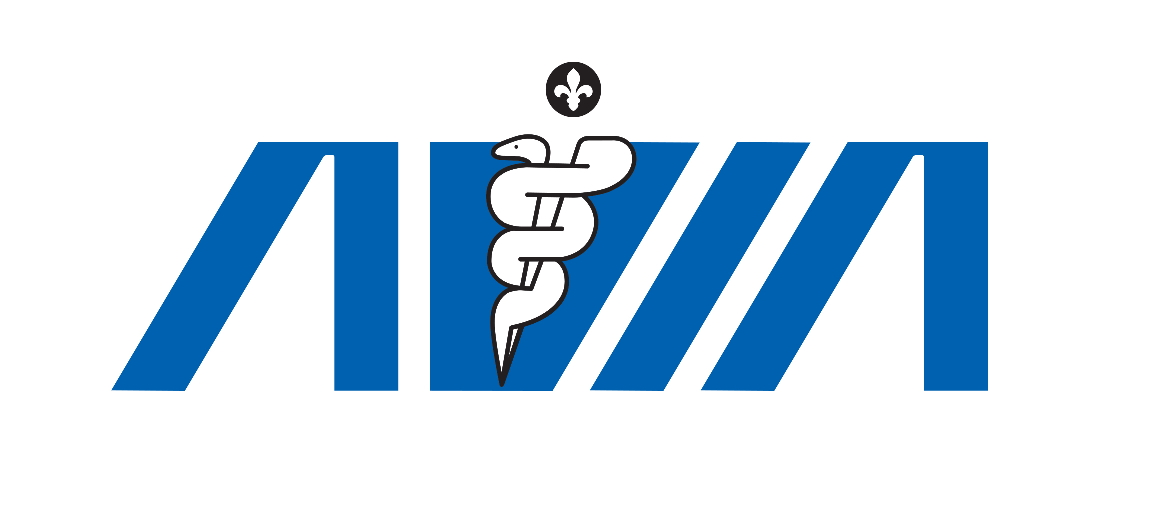 Questions ?